What I’m learning in English today
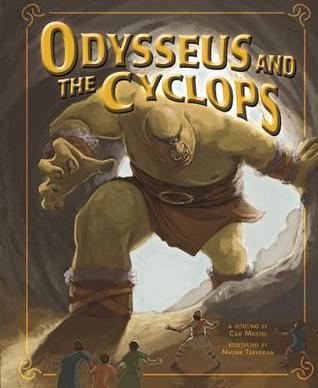 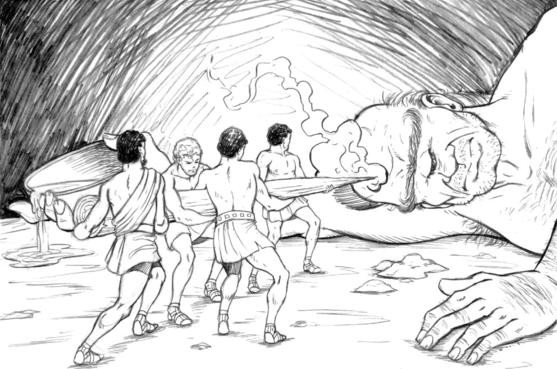 English SPaG starter
Dialogue                 Speech
Look at this sentence taken from a script.
Theseus: (urgently) Quick, let’s get out of here 		and back to Athens.
When writing a script, there is NO need for speech punctuation (“ “). 
Why do you think this is?
The adverb in brackets explains how the actor needs to speak.
Let’s turn it into a direct speech sentence from a story.
“Quick, let’s get out of here and back to   	       Athens,” Theseus announced urgently.
When writing a story, we need to use speech punctuation to show the words that have been spoken. 
Notice how the comma has appeared at the end of the speech. 
Why do you think that is?
English SPaG starter
Dialogue                 Speech
Look at this sentence taken from a script.
Ariadne: (pleading) Please take me with you 		      Theseus. I love you!
Can you turn it into a direct speech sentence from a story?
(Type in the yellow box)
English SPaG starter
Dialogue                 Speech
Look at this sentence taken from a script.
King Minos: (laughing) You think that you can 	  	         defeat my Minotaur? You must be mad!
Can you turn it into a direct speech sentence from a story? (Type in the yellow box)
Ancient Greek 
mythical heroes
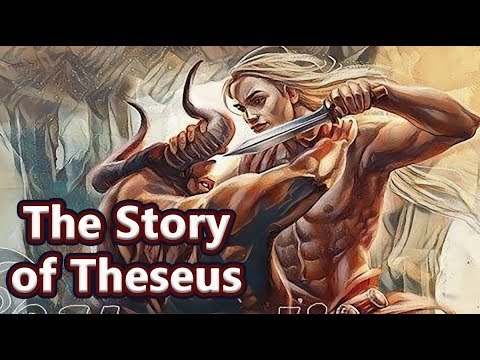 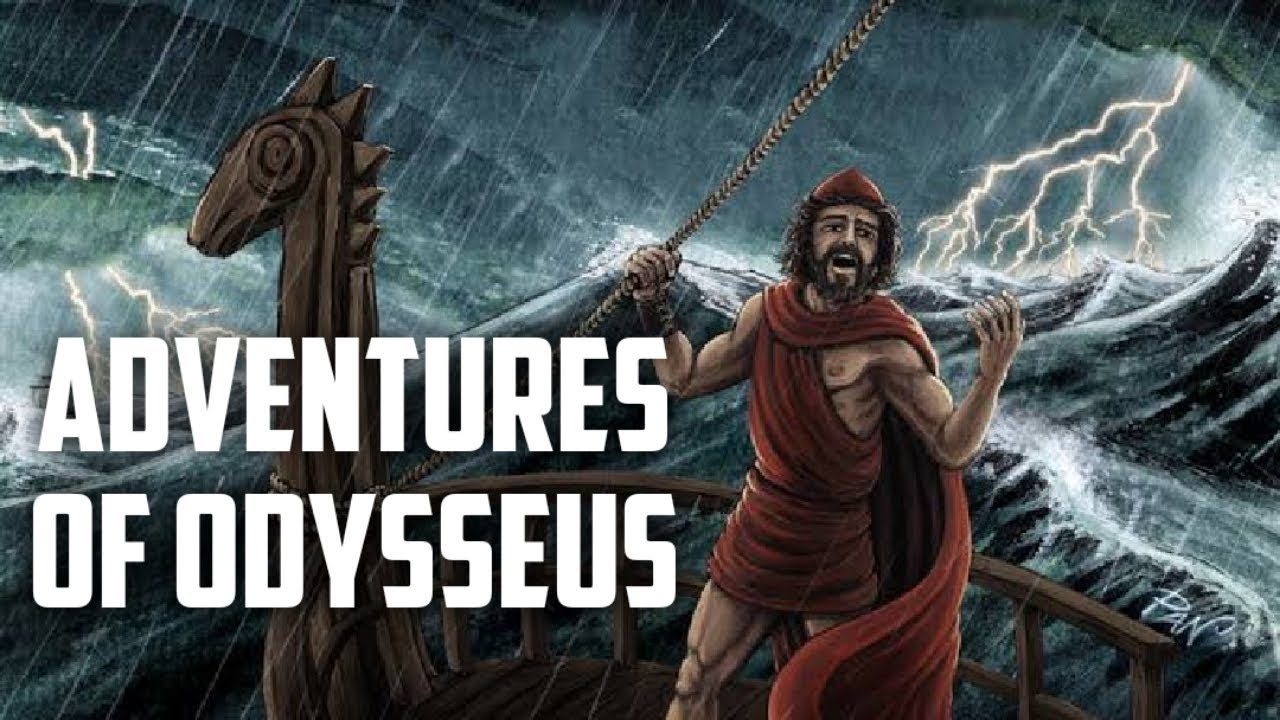 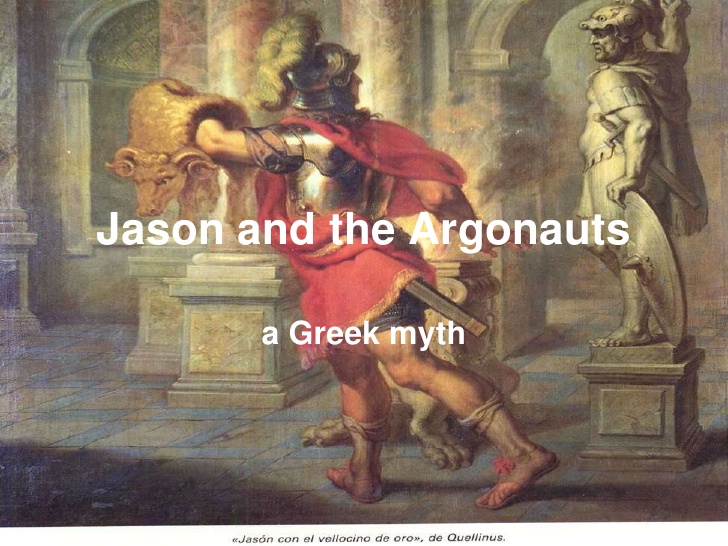 The story of Jason
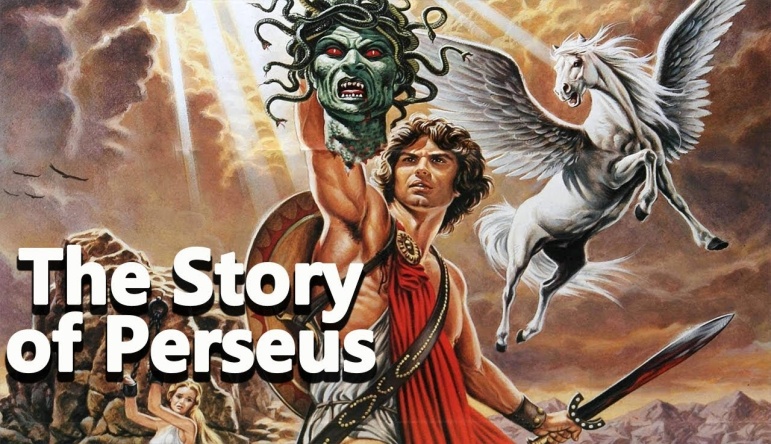 Odysseus was brave and strong but mostly got by because of his intelligence.
Main Activity – Odysseus and the Cyclops
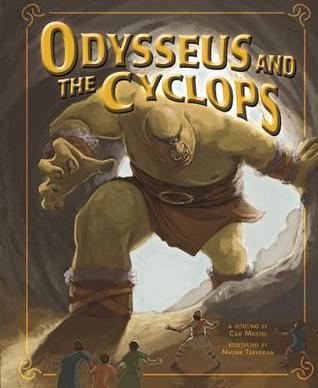 Click on the image to listen to the story ‘Odysseus and the Cyclops’.

You may wish to follow the script as you are listening to it.
Task – Dialogue                     Direct speech
On the next slides, there are some sentences from the script ‘Odysseus and the Cyclops’.

Can you convert them into direct speech? Check your punctuation carefully.

(*You could type each direct speech sentence or write them out neatly in your books.)
Odysseus and 
the Cyclops
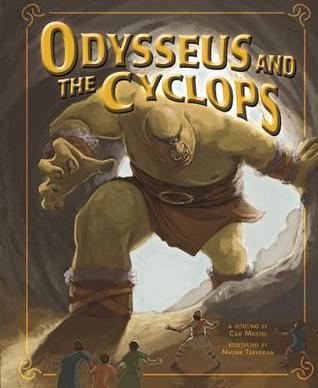 Isla, Nia, Toby, Chloe, Henry, Rhys, Zac, Zoe, Isobel and Holly T
Polyphemus: (loudly) Let’s be havin’ you!
Odysseus: (handing Polyphemus a drink) Cyclops - you might like to wash your meal down with wine.
Polyphemus: (grabbing the drink) Don’t mind if I do. Cheers!
Odysseus: So you’ve never tasted wine before?
Jacob, Alissa, Holly H, Harvey, Malachai, Dante, Katie, Daniel, Izzy and Sophie
Polyphemus: (loudly) Let’s be havin’ you!
Odysseus: (handing Polyphemus a drink) Cyclops - you might like to wash your meal down with wine.
Polyphemus: (grabbing the drink) Don’t mind if I do. Cheers!
Odysseus: So you’ve never tasted wine before?
Polyphemus: (angrily) I’ll get you! Arrrgghhh!
Nelly, Cameron, Lucy, Elizabeth, Cassie and Megan
Polyphemus: (loudly) Let’s be havin’ you!
Odysseus: (handing Polyphemus a drink) Cyclops - you might like to wash your meal down with wine.
Polyphemus: (grabbing the drink) Don’t mind if I do. Cheers!
Odysseus: So you’ve never tasted wine before?
Polyphemus: (angrily) I’ll get you! Arrrgghhh!
Odysseus: (looking up) Goddess Athena. Will you guide me home to my wife and son?
Heidi, Amy, Reuben, Ruby, Jack, Bethany and Lily
Polyphemus: (loudly) Let’s be havin’ you!
Odysseus: (handing Polyphemus a drink) Cyclops - you might like to wash your meal down with wine.
Polyphemus: (grabbing the drink) Don’t mind if I do. Cheers!
Odysseus: So you’ve never tasted wine before?
Polyphemus: (angrily) I’ll get you! Arrrgghhh!
Eurylochus: (in amazement) Odysseus, you’re a genius!
Odysseus: (looking up) Goddess Athena. Will you guide me home to my wife and son?